Тема: Решение стереометрических задач ЕГЭ    
                                 (задание 16)
«Математика для всех»  11 кл.
Сост.: педагог ДО ЦТТ Михайлова Ю.Н.
Цель занятия: Формирование навыков решения задач по геометрии (стереометрия).
Задачи:
- образовательные: организовать деятельность обучающихся по применению знаний при решении задач;
- развивающие: развитие логического мышления, памяти, наблюдательности, умения правильно обобщать данные и делать выводы, сравнивать;
- воспитательные: воспитание аккуратности и внимательности.
План занятия
Организационный момент
Актуализация опорных знаний
Применение знаний при решении задач
Подведение итогов занятия.
В задании №16 базового уровня ЕГЭ по математике нам предстоит столкнуться со стереометрией. Как таковой «стереометрии» мы не встретим, обычно условие задания содержит объемную фигуру, в которой нам необходимо найти какое-либо расстояние. В данном задании необходимо правильно применить пространственное мышление и выбрать нужное сечение, остальные расчеты происходят в плоскости, причем по несложным формулам (теорема Пифагора и т.д)
Чтобы решить задание 16 по математике базового уровня:
нужно знать определения основных понятий и базовые формулы
после чего задача сводится к элементарным вычислениям.
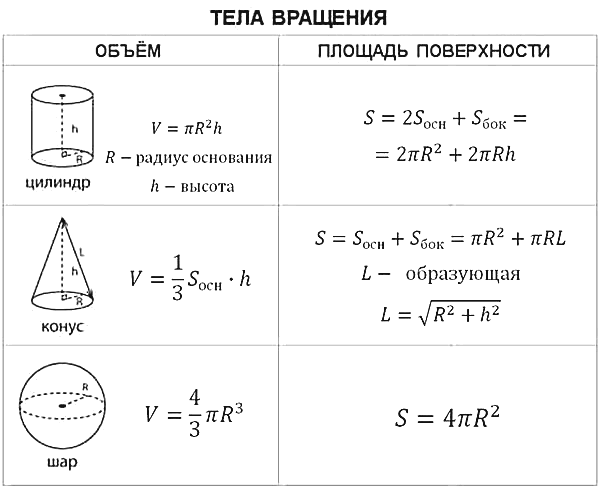 I тип: В-1: Даны два шара с радиусами  9 и 3.                   Во сколько раз площадь поверхности большего шара больше площади                      поверхности меньшего?
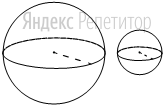 9
3
2
2
2
III тип: В-11: В треугольной пирамиде АВСД ребра АВ, АС, и АД взаимно                        перпендикулярны. Найдите объем этой пирамиды, если АВ=3,                          АС=18 и    АД=7.
Д
С
А
В
IV тип: В-12: Сторона основания правильной треугольной пирамиды равна 10, а                     боковые ребра равны 13. Найдите площадь боковой поверхности                     этой пирамиды.
К
V тип: В-14: Основанием четырехугольной пирамиды является прямоугольник со                       сторонами 9 и 4. Найдите в высоту этой пирамиды, если её объем                          равен 48.
?
4
9
h=?
Самостоятельная работа:
1 тип: В-2, 3, 4, 5
2 тип: В-7,8, 9, 10, 12
3 тип: 13
4 тип:
5тип:
Итог занятия:
Сегодня мы с вами повторили материал, который нам понадобится при решении задач ЕГЭ, задание 16 базового уровня. А также применили его на практике.
1. Что наиболее удалось? 
2. В чём проблемы? 
3. Что необходимо повторить? 
4. Какая помощь в подготовке требуется?